The Rho Chi Society
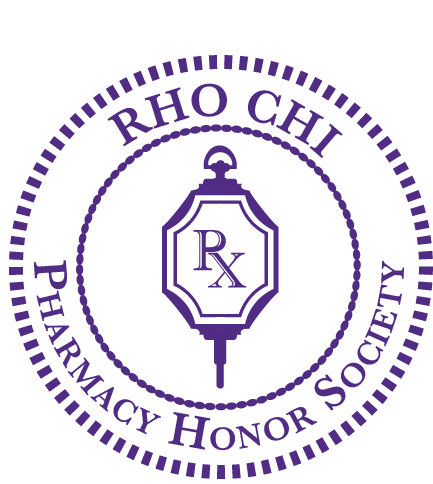 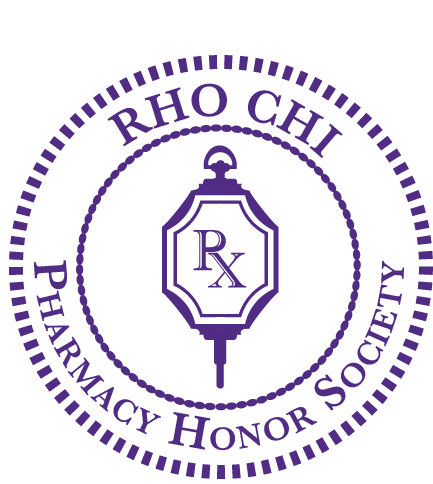 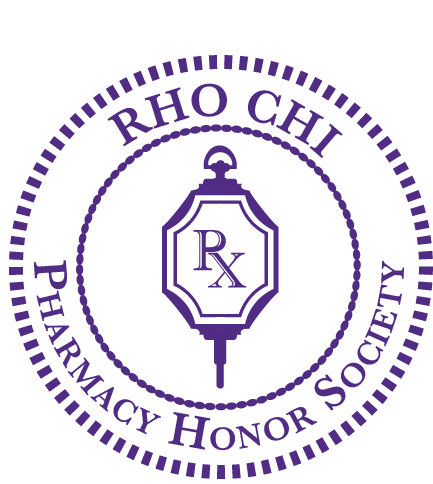 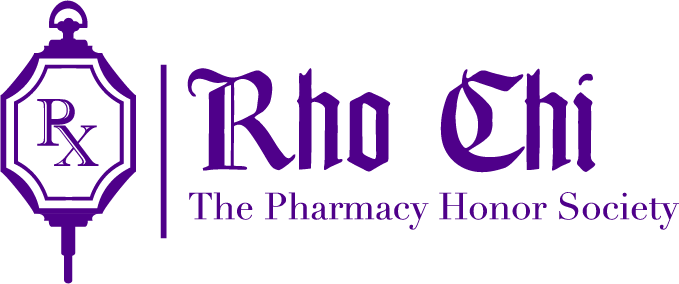 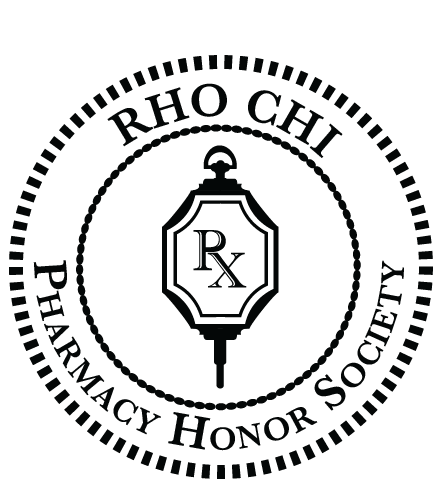 Join Us, Like Us, Tag Us!
Social Media Groups
Facebook				Rho Chi Society – Pharmacy Honor Society 							Group Page
Instagram				rhochisociety 
LinkedIn				Rho Chi Society – Academic Honor Society 							in Pharmacy
Twitter					@RhoChiSociety

#RhoChiForLife
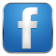 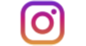 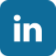 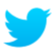 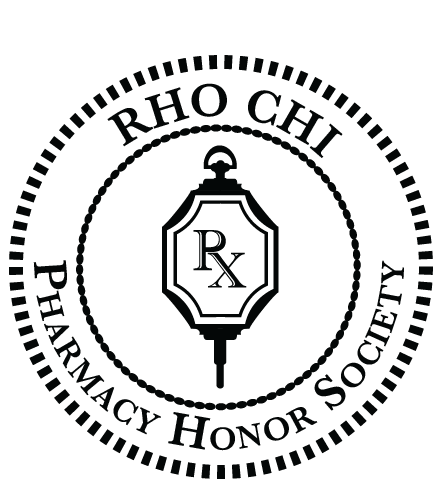 Visit RhoChi.org 
for new announcements, 
merchandise and forms